HW8Ordinary differential equation
20100366 이원태
HW#8
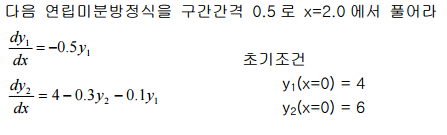 Method

1) Heun method,             	 2) 4th Runge-Kutta method
Theory
1. Heun method
2. 4th Runge-Kutta method
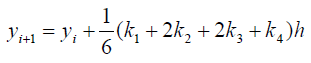 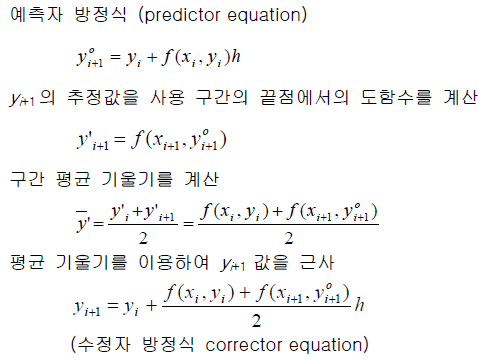 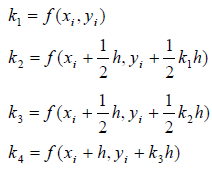 Repeat 횟수만큼 반복(Iteration of Heun method)
Key Code
Heun method
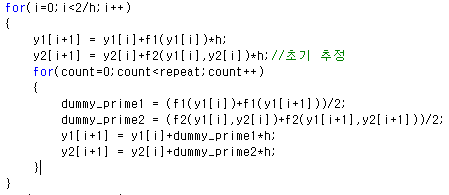 초기 지정해준 Repeat number 만큼 반복  더 정확한 값 도출
Key Code
4th Runge-Kutta method
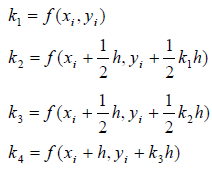 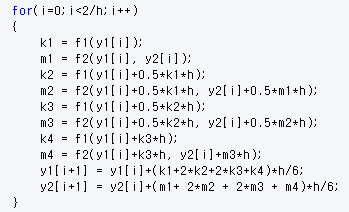 연립 상미방에 맞게 k1, k2, k3, k4(m1, m2,m3, m4)값을 지정
Result
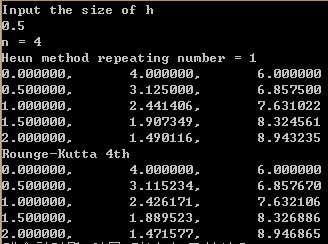 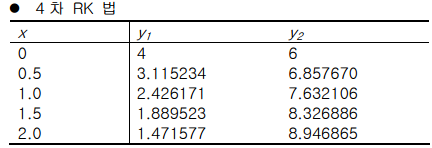 Result(Heun repeat #)
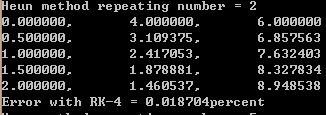 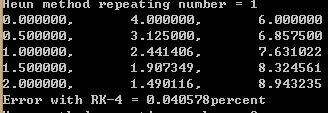 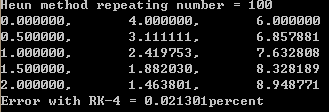 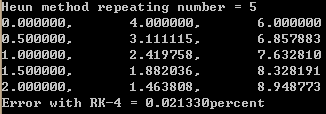 Result(size of h)
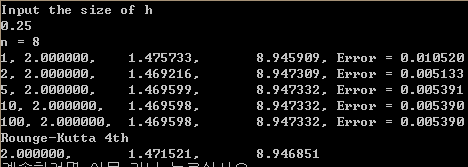 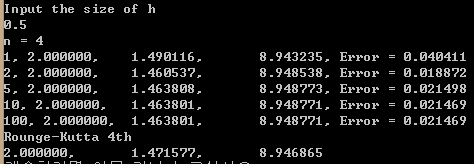 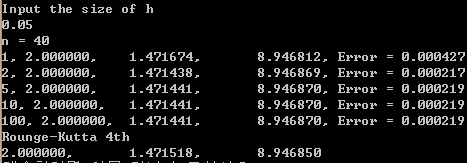 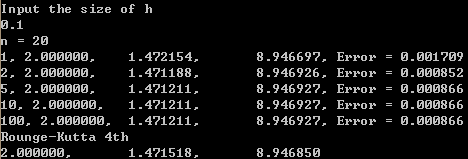 Result
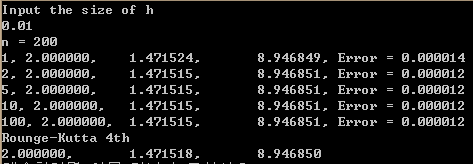 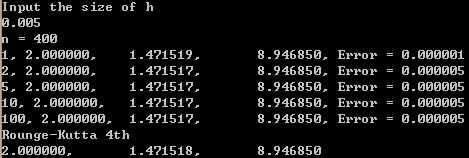 Conclusion
2nd Runge-Kutta method인 Heun method보다 4th Runge-Kutta method가 더 정확하게 결과값을 예측 한다
구간의 크기가 작을 수록 더 정확하게 값을 측정 할 수 있다.
Thank you!!